МУНИЦИПАЛЬНОЕ АВТОНОМНОЕ ДОШКОЛЬНОЕ ОБРАЗОВАТЕЛЬНОЕ УЧРЕЖДЕНИЕ
«Детский сад №32 комбинированного вида»
Мастер – класс:«Волшебная коробка»
Воспитатель:
Беккер Светлана Сергеевна
I квалификационная категория
Первую по-настоящему эффективную картонную коробку создал североамериканец Роберт Гэр в 1879 году
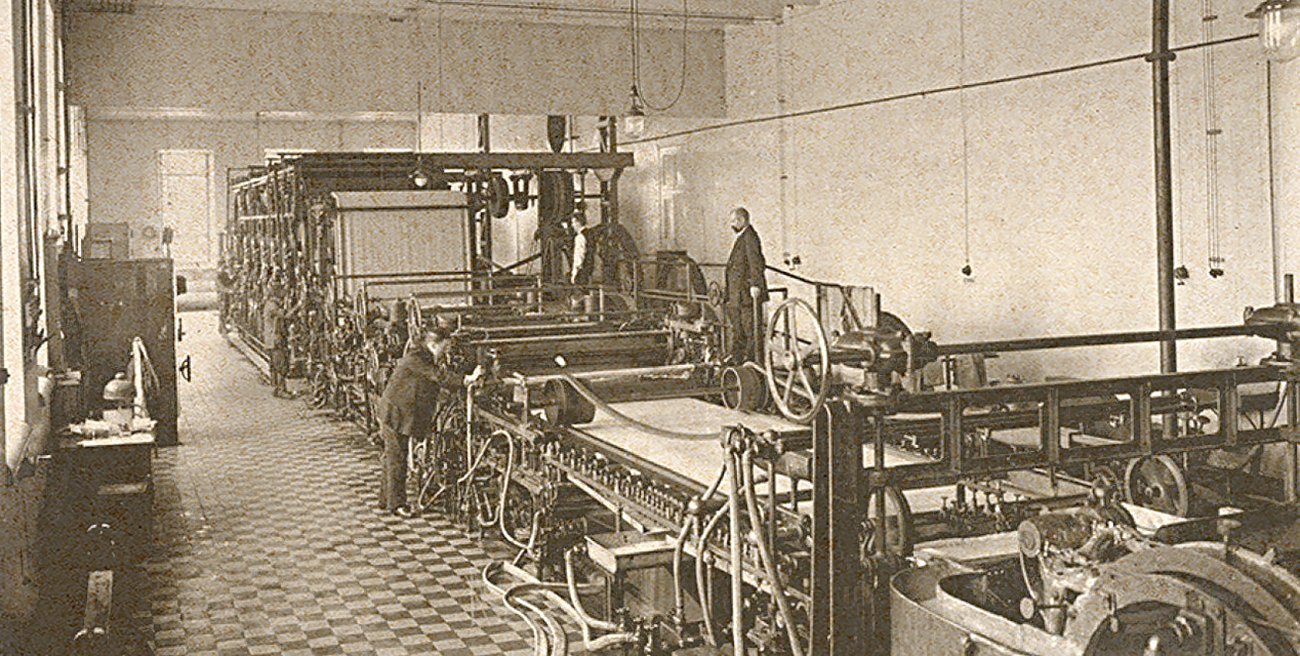 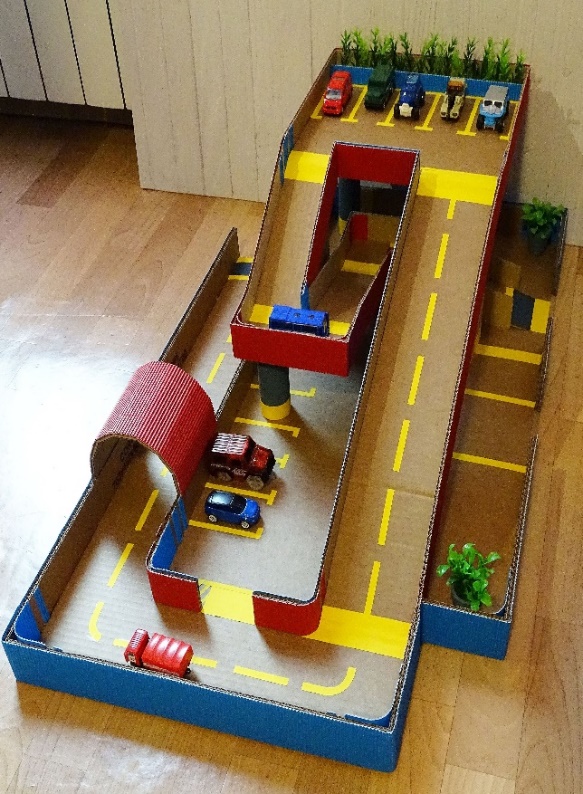 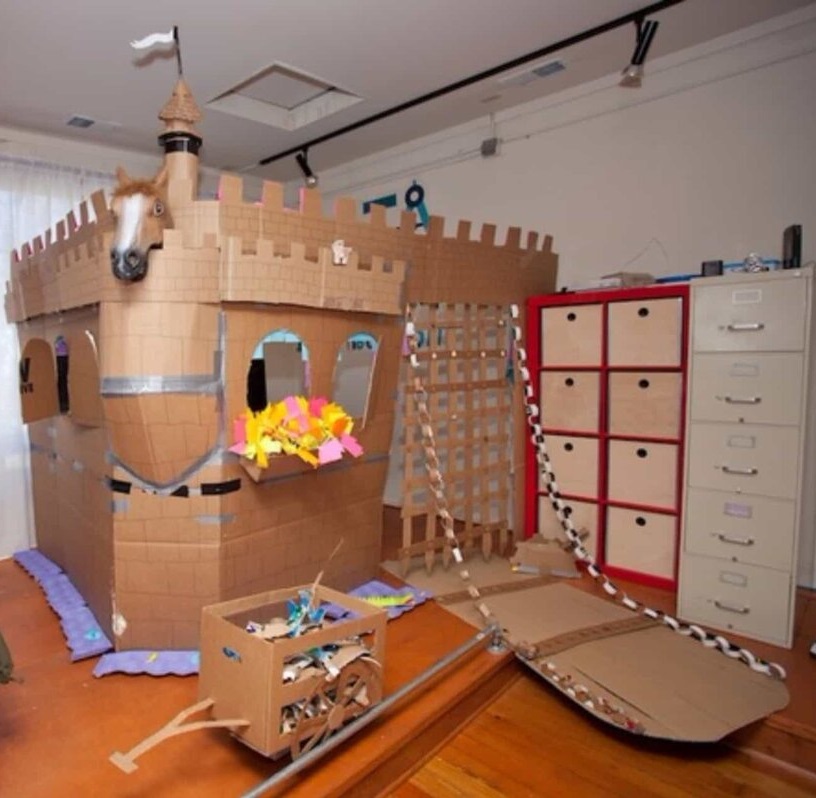 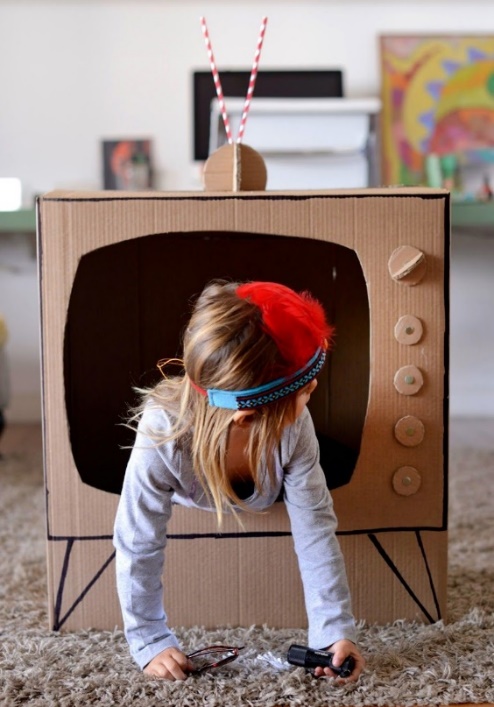 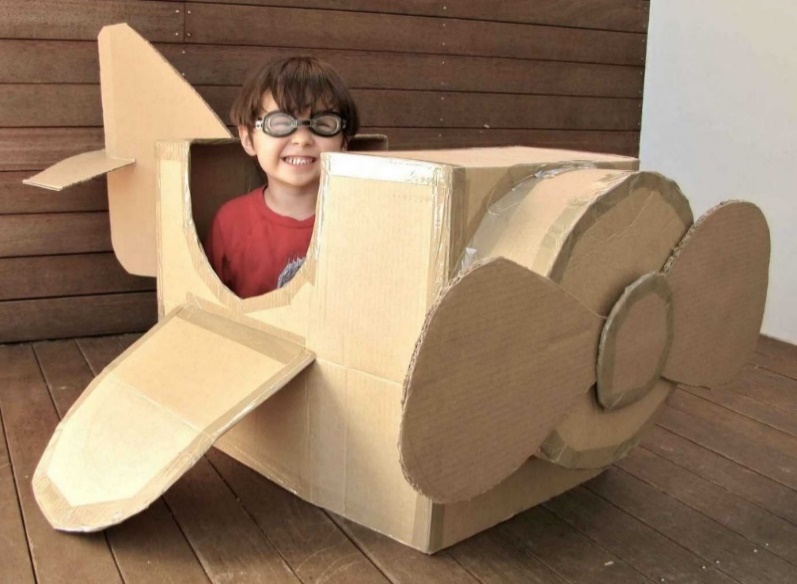 Карнавальные 
              костюмы
Мебель
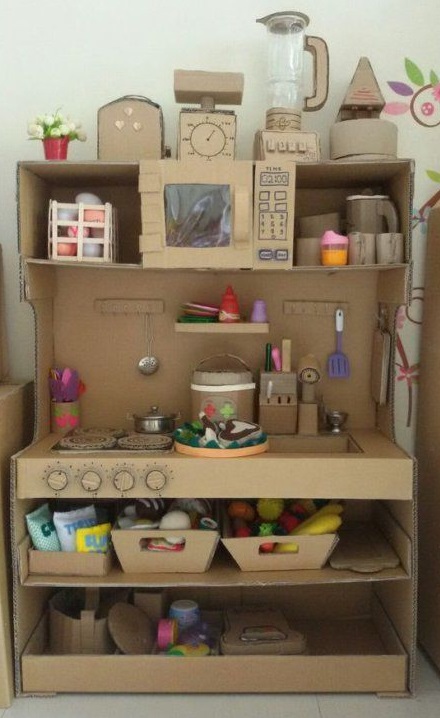 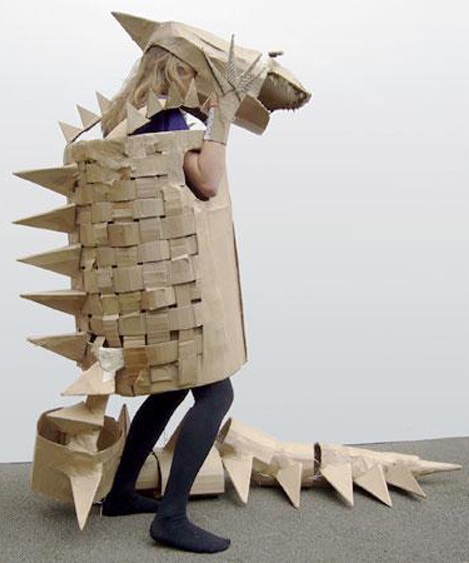 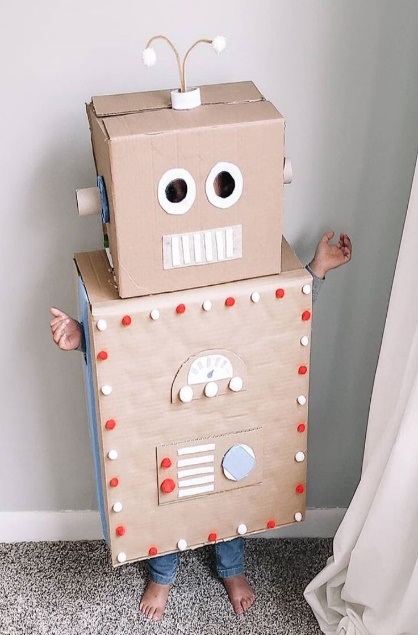 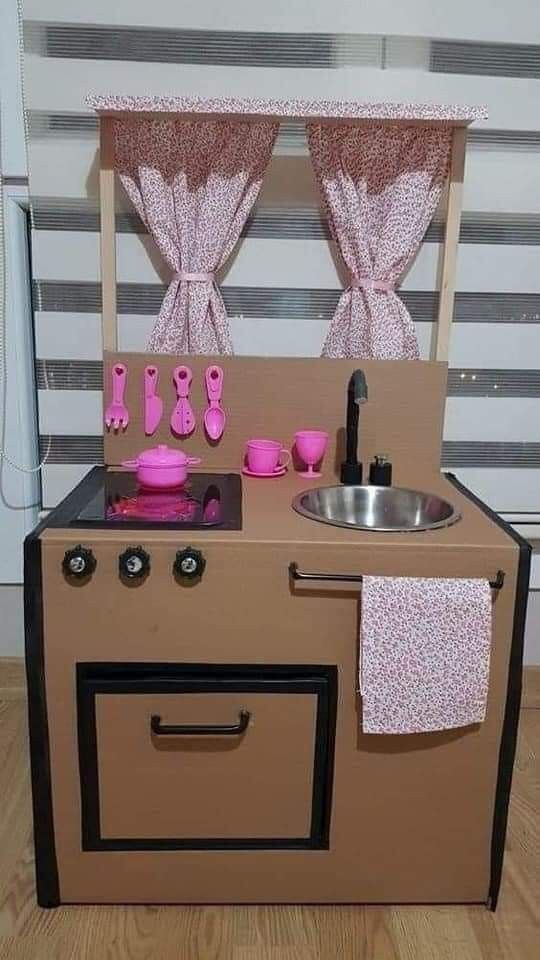 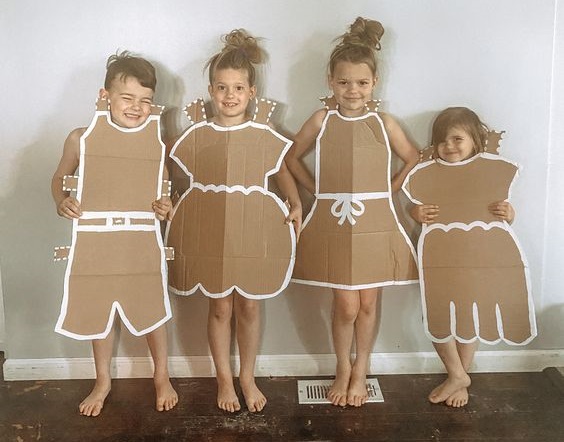 Игрушки
Портреты
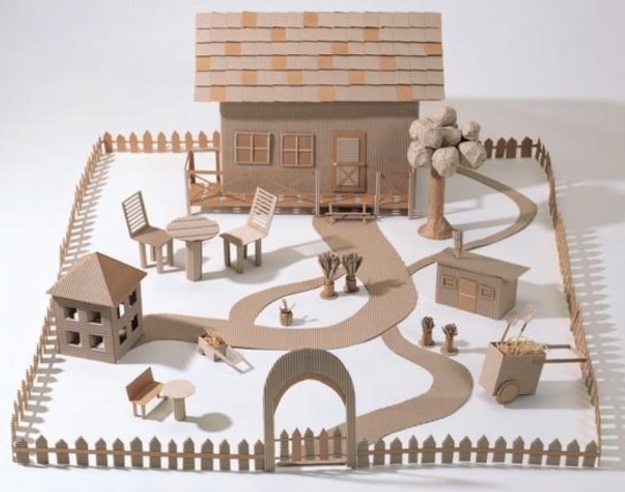 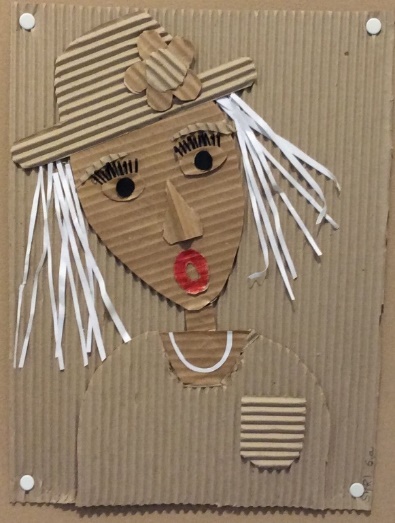 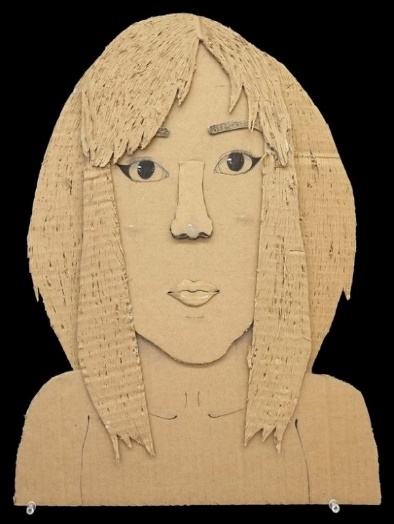 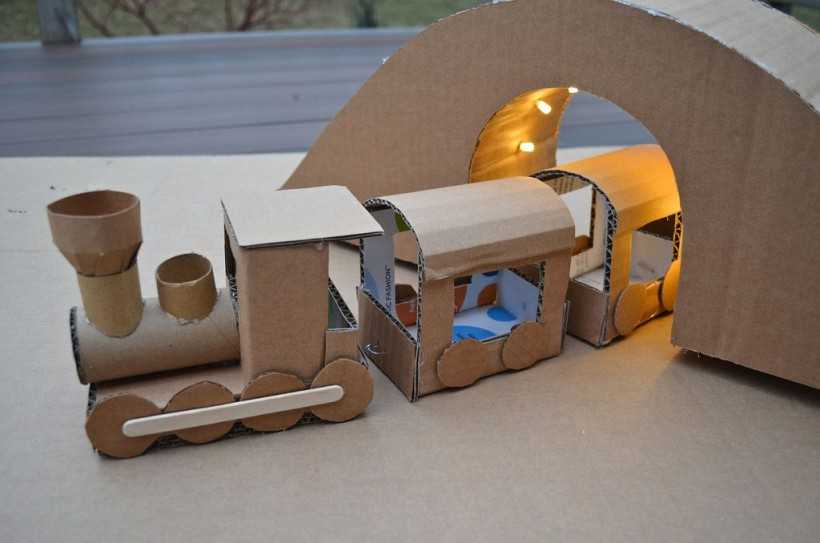 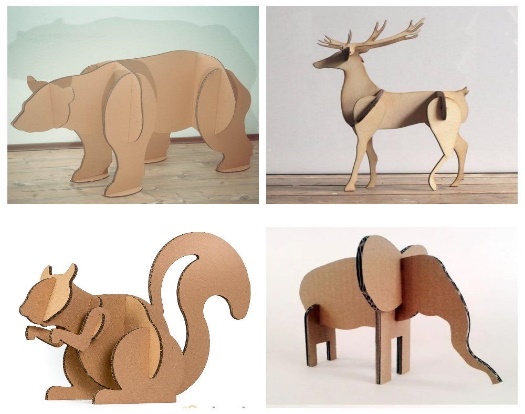 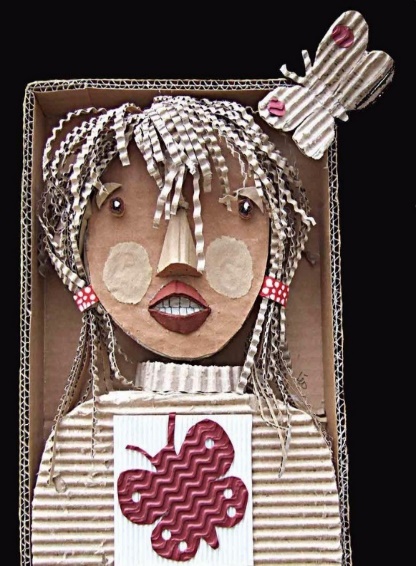 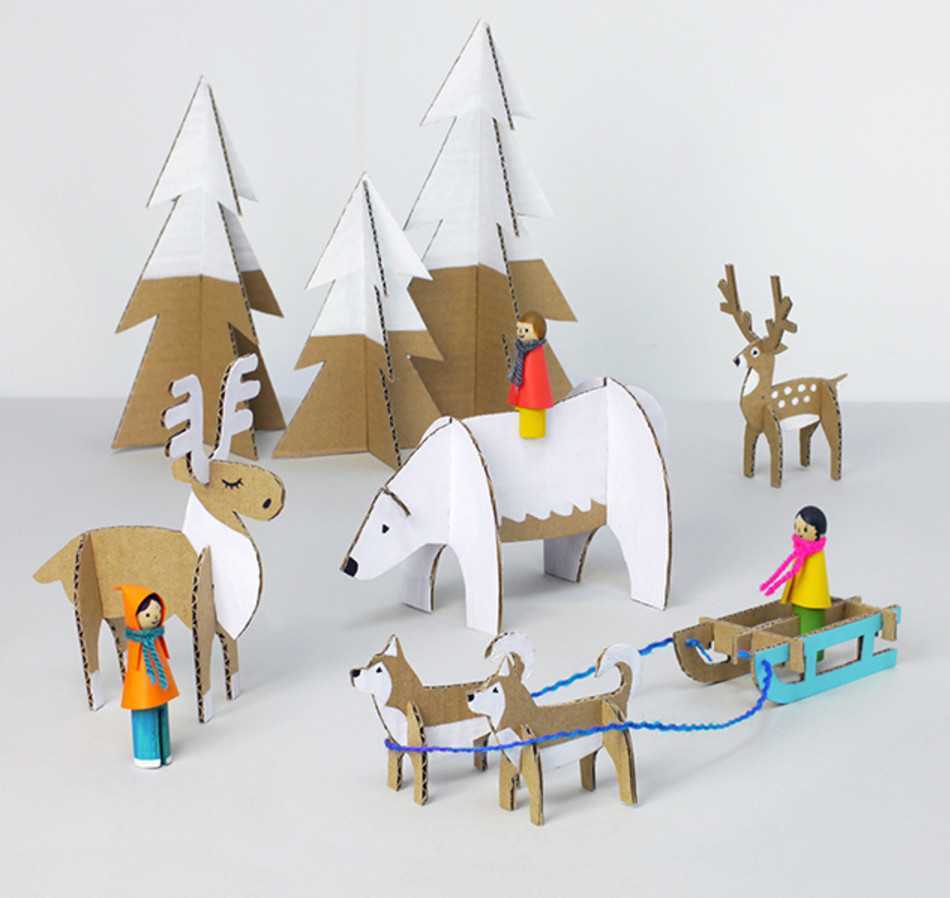 Архитектура
Природа
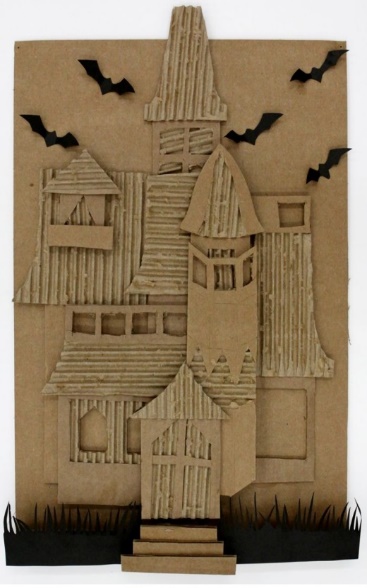 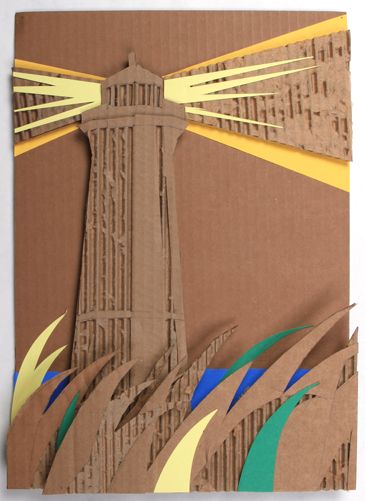 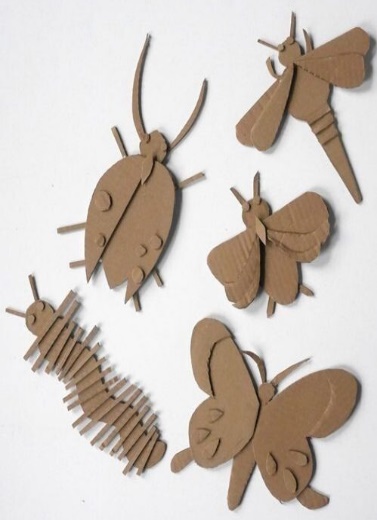 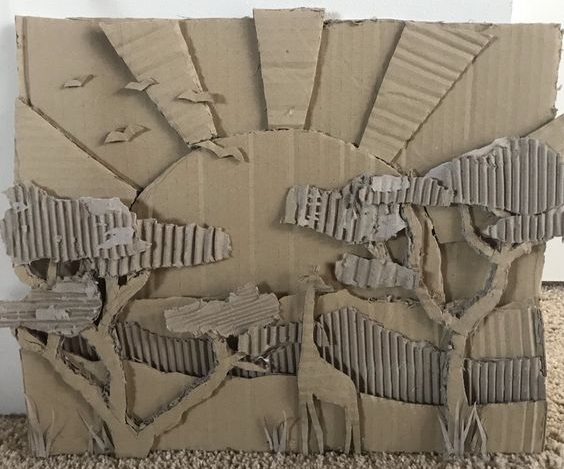 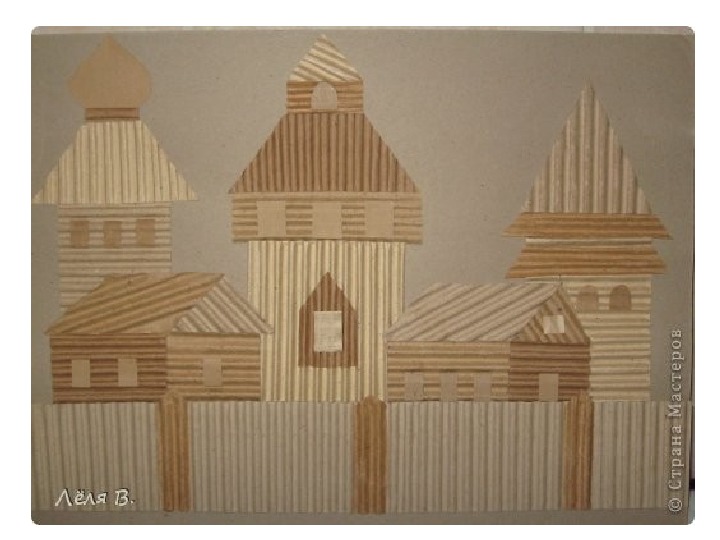 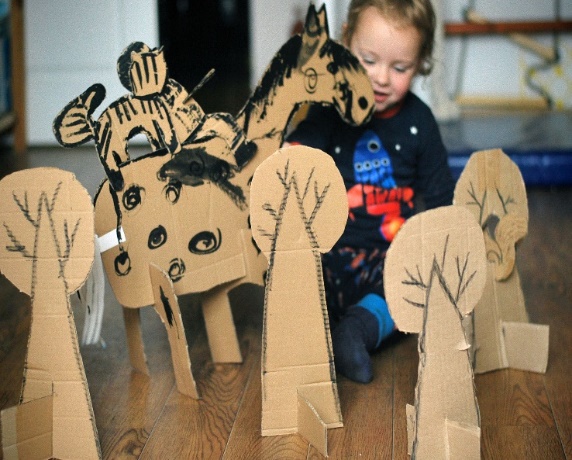 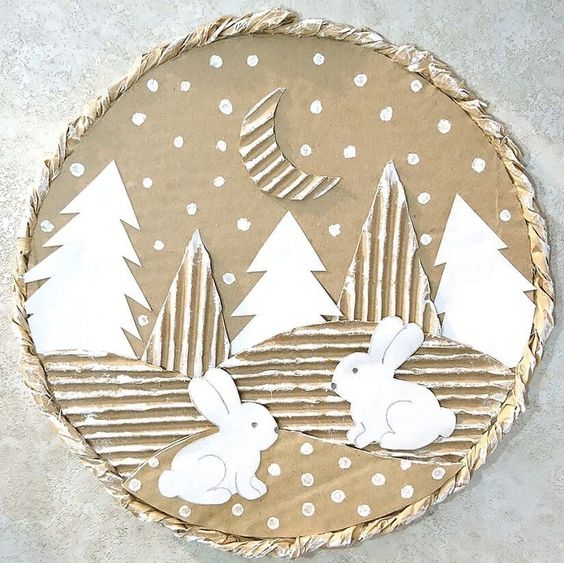 Подготовка упаковочного гофрокартона к работе
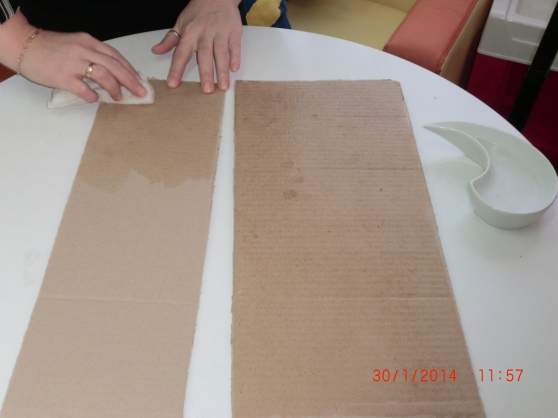 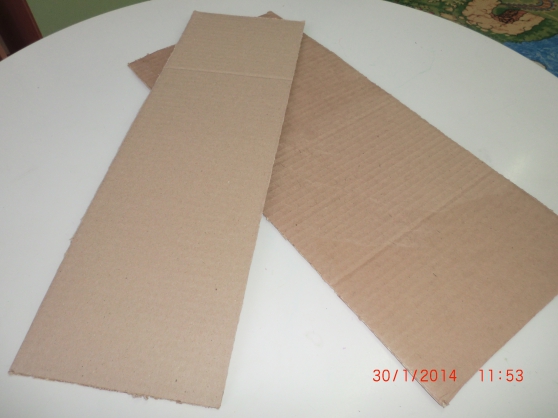 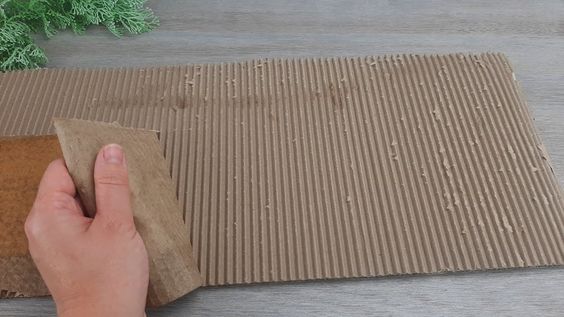 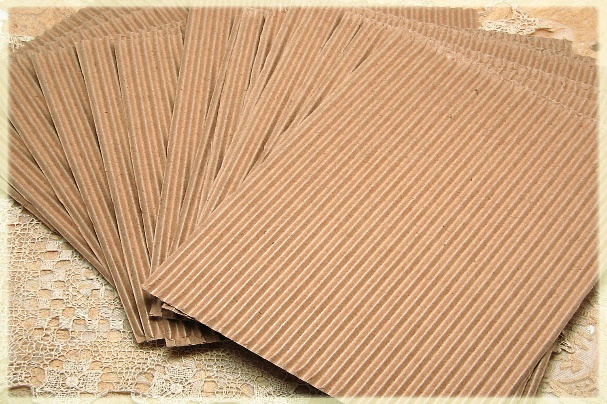 Инструменты и материалы для изготовления картин:
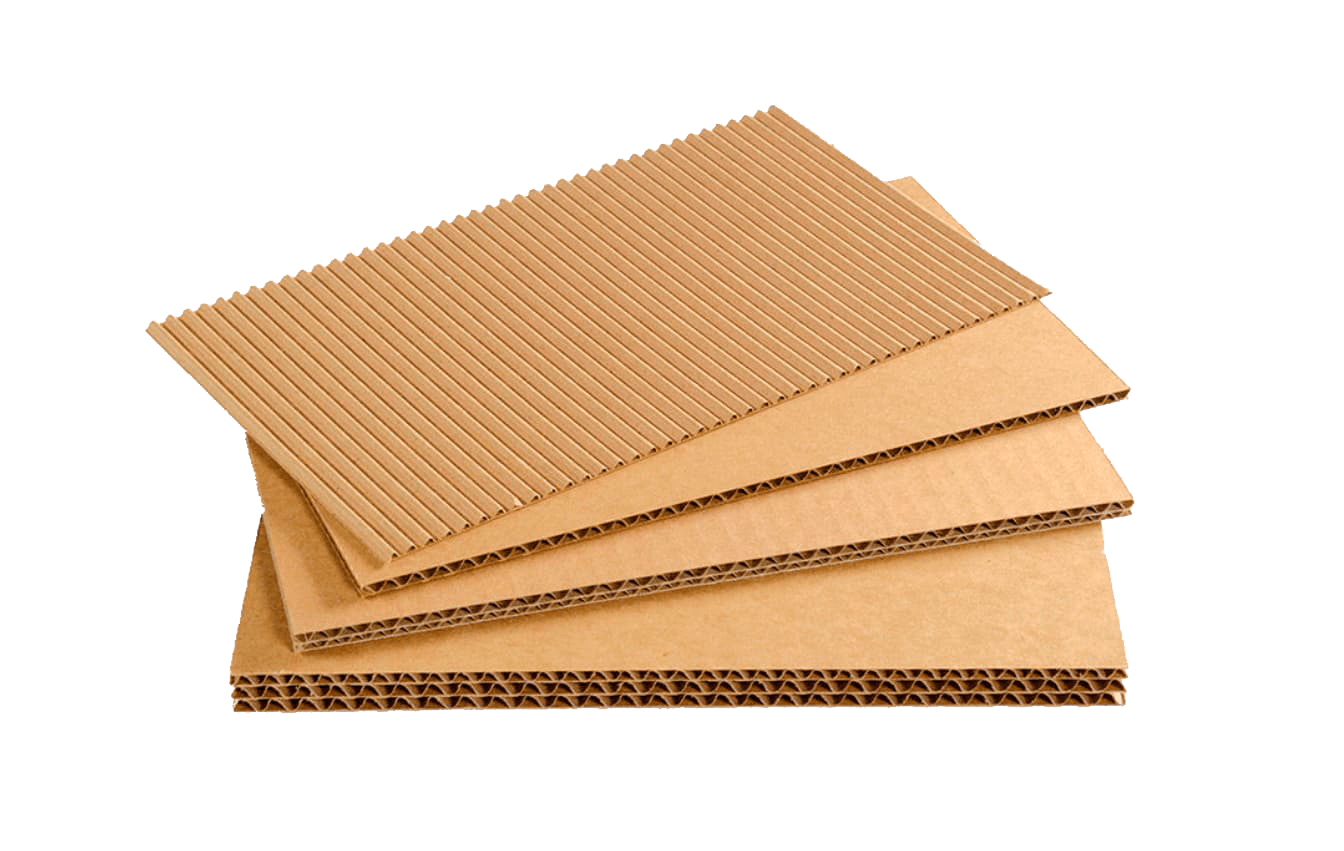 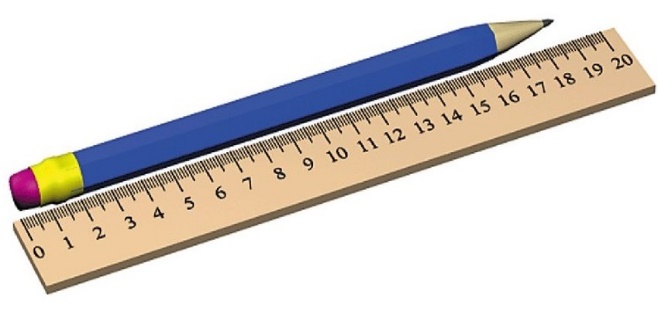 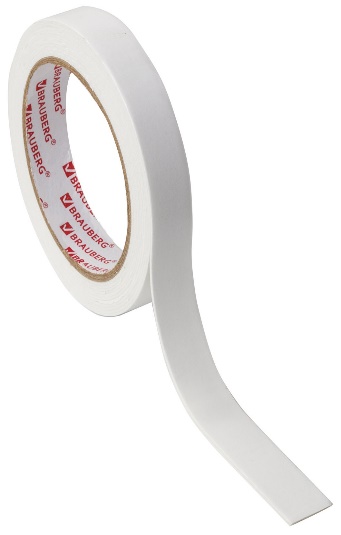 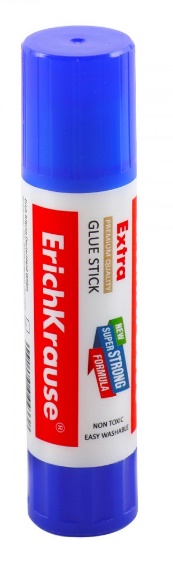 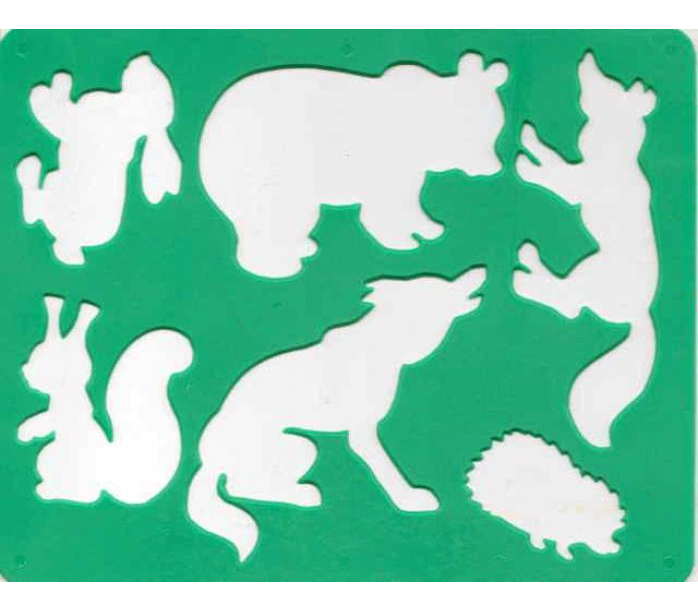 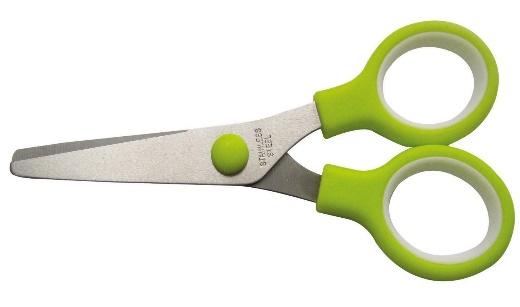 Примеры для изготовления поделки
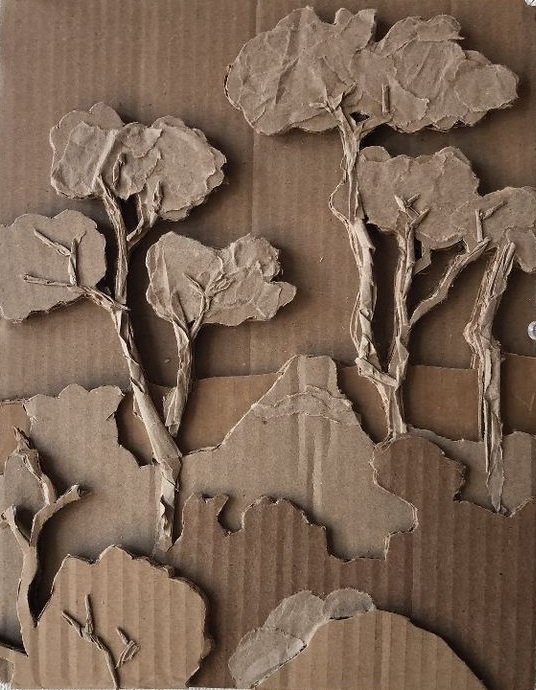 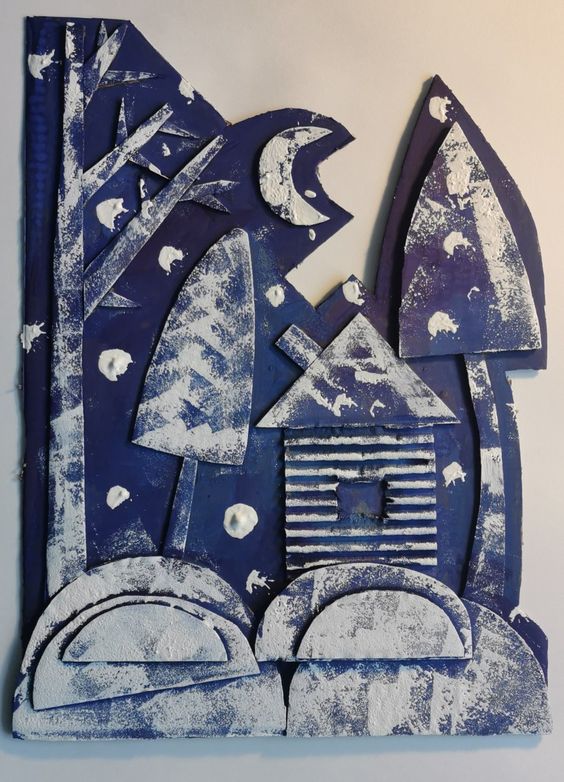 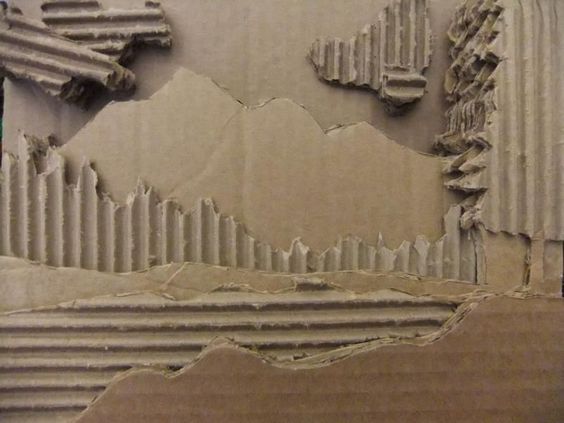 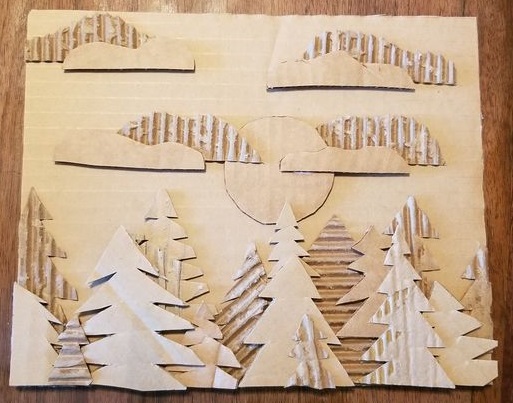 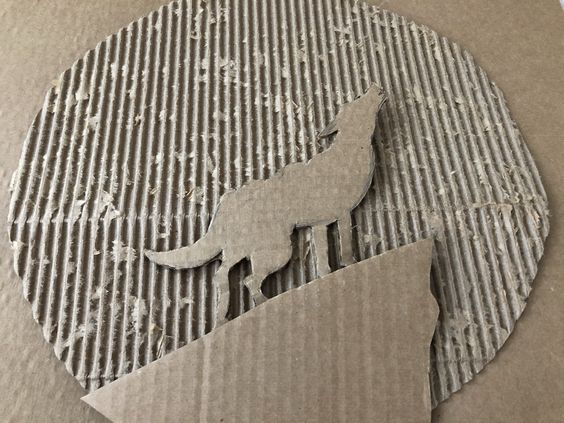 Желаю вам творческих успехов!